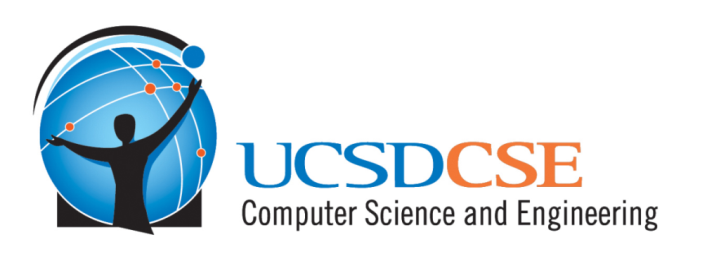 CSE News NetworkEvening News with Hovav Shacham
LogicGate
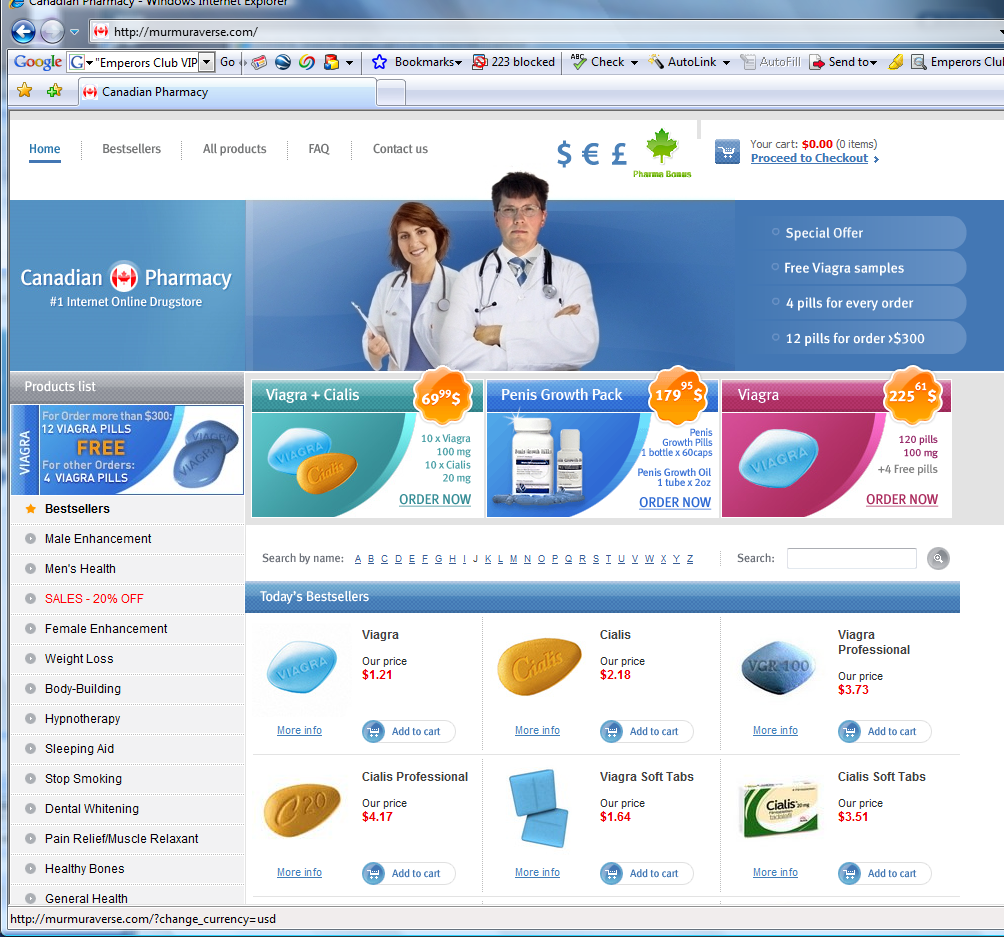 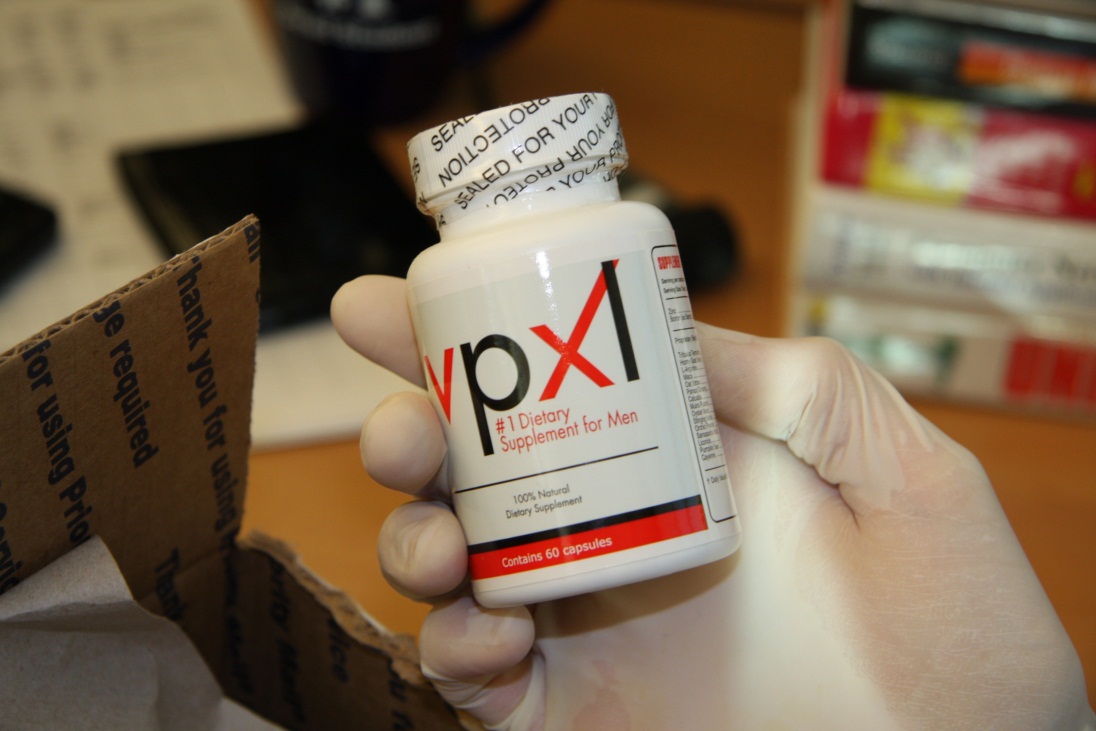 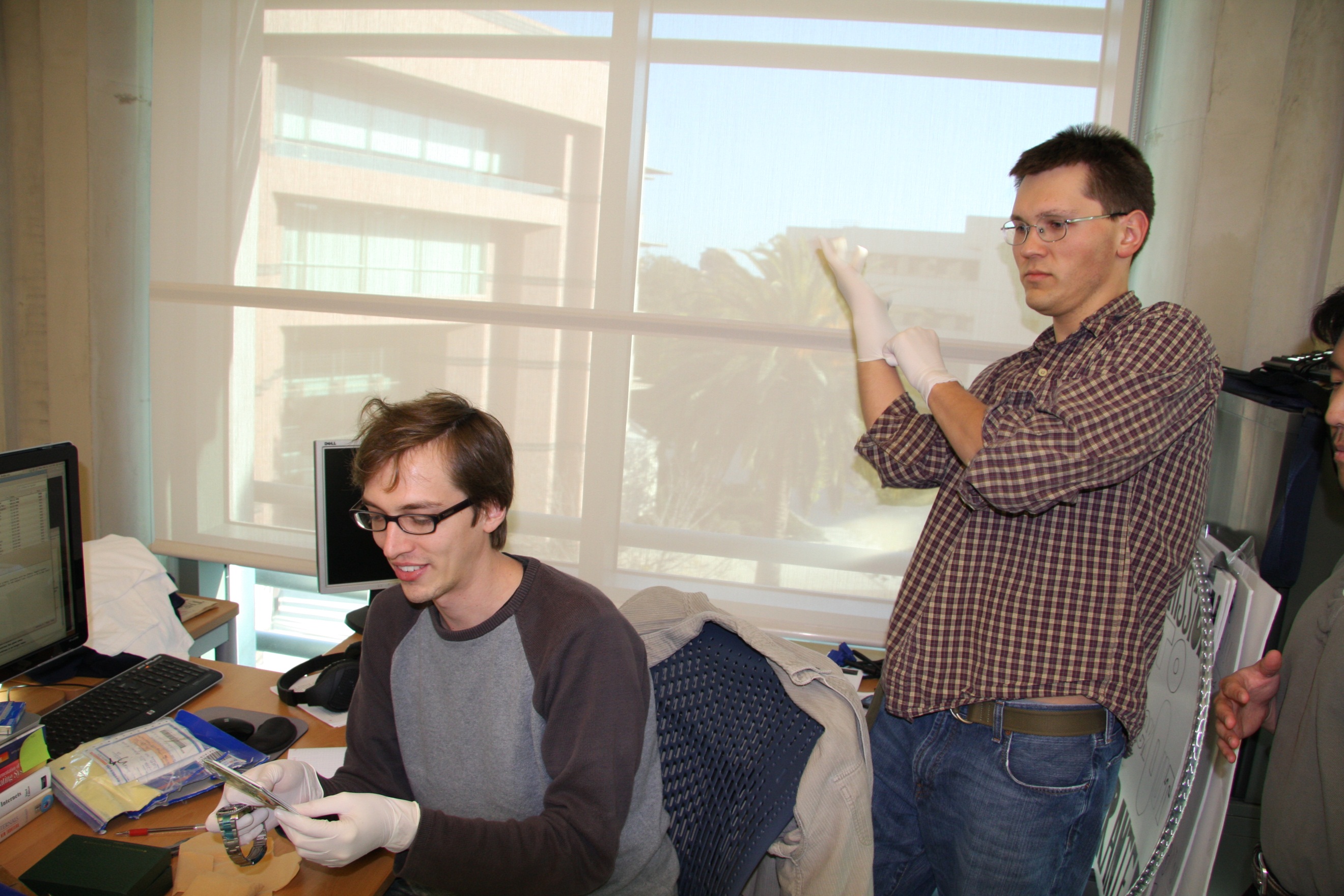 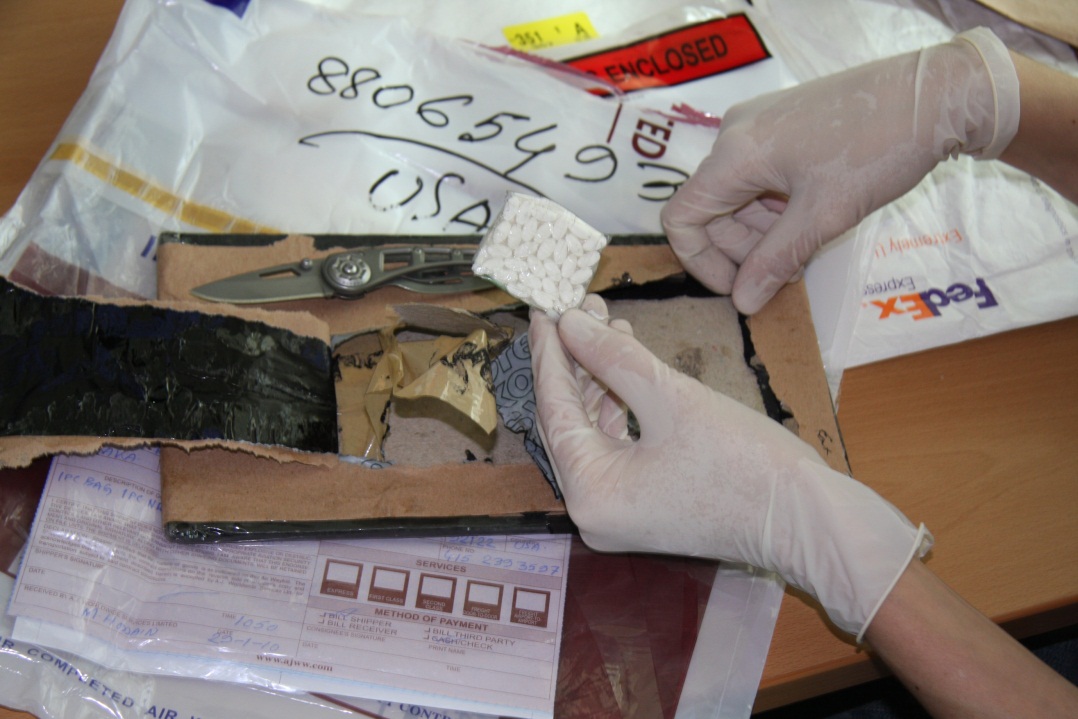 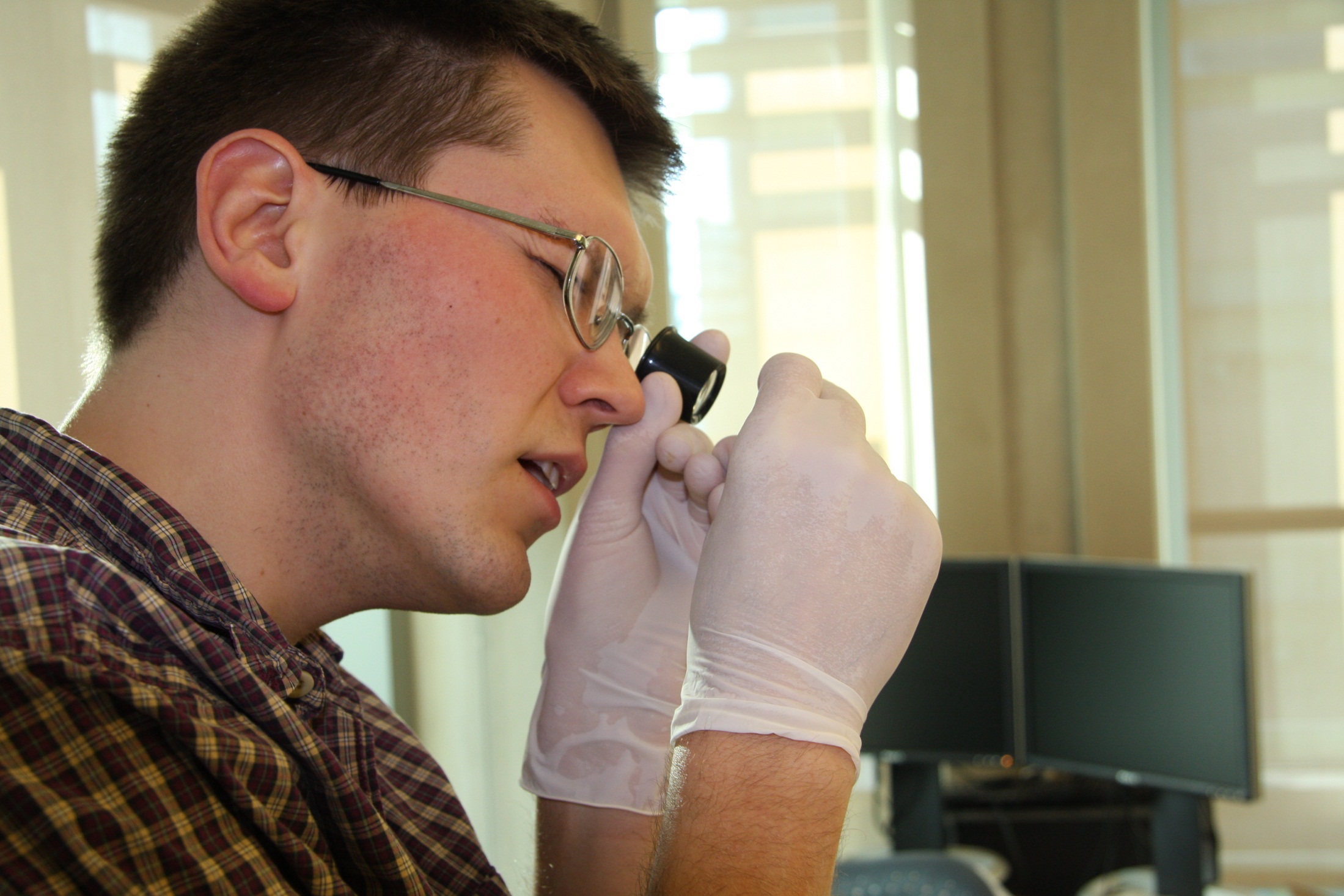 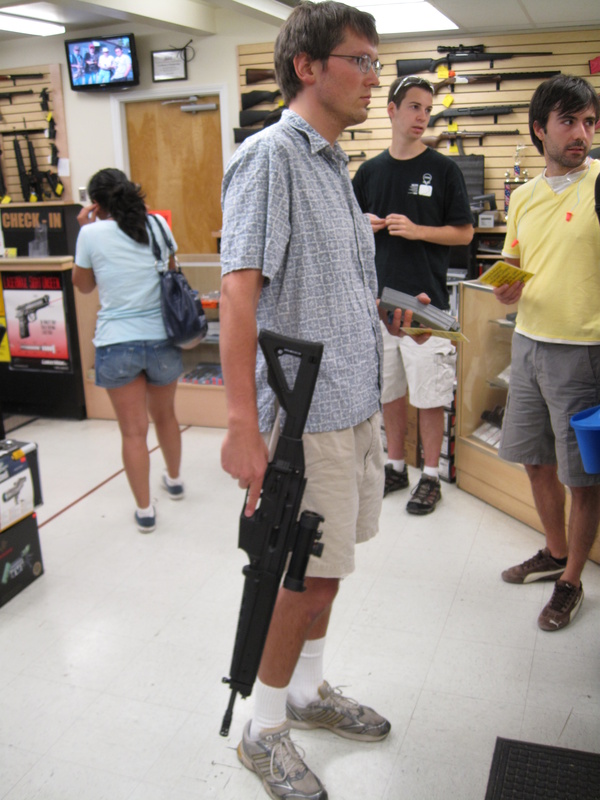 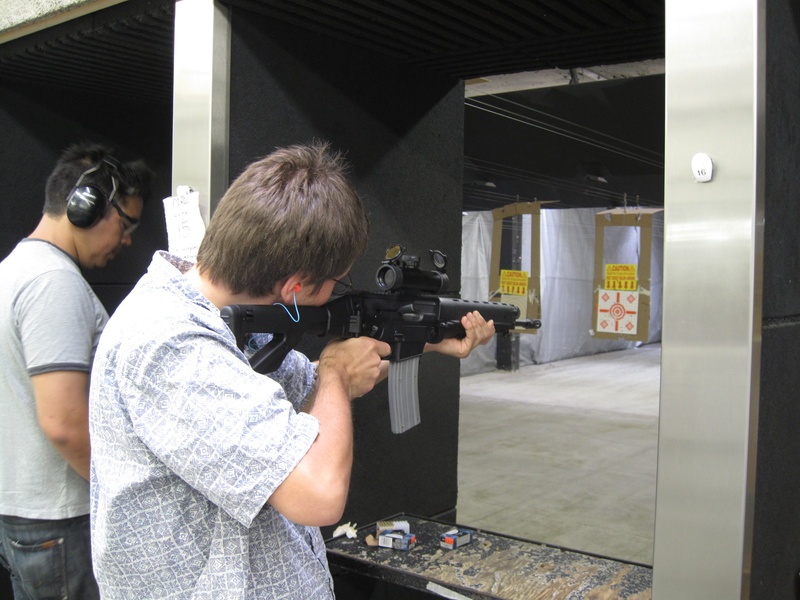 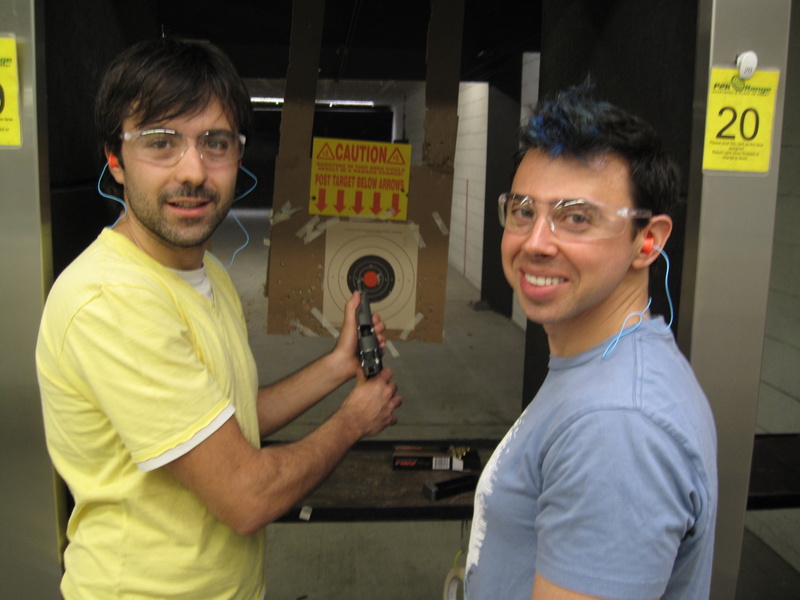 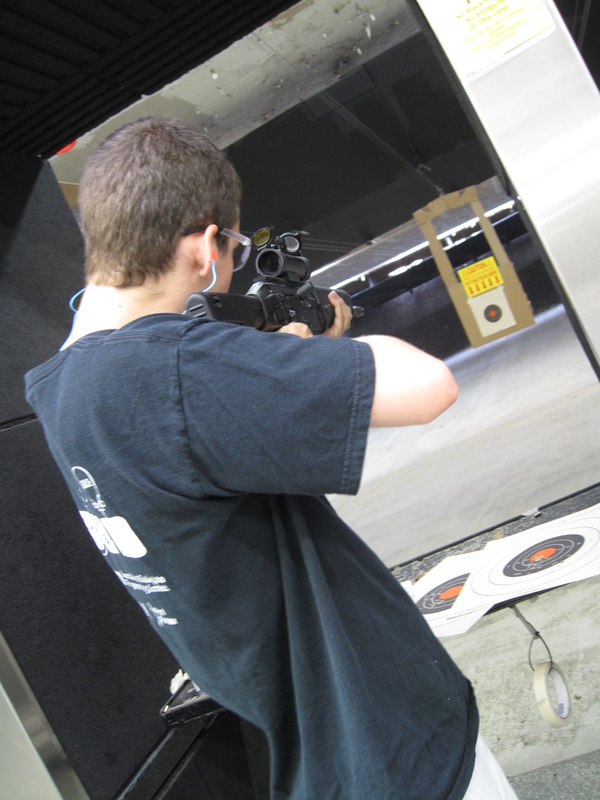 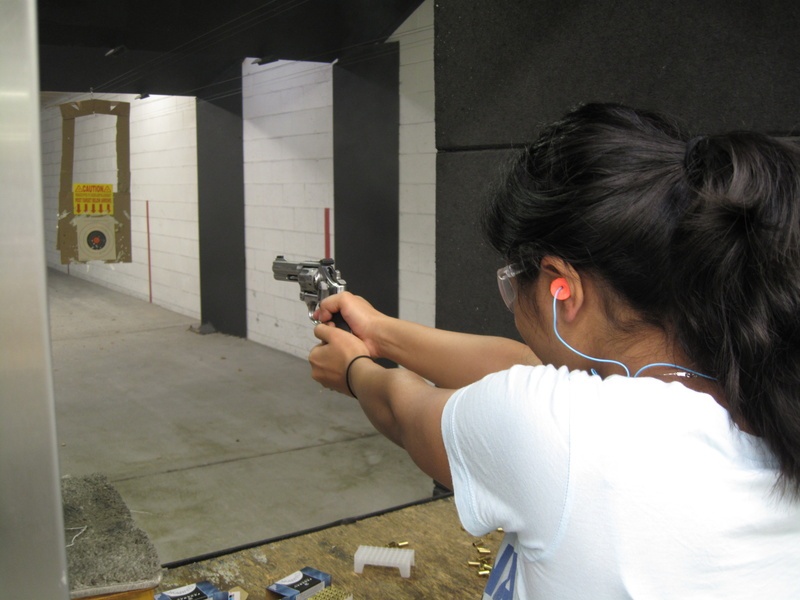 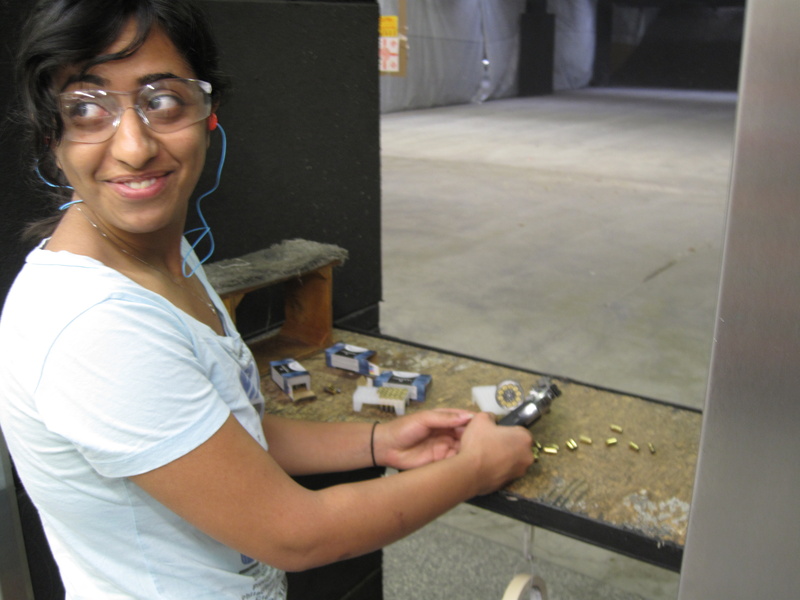 Project Redlight/Greenlight
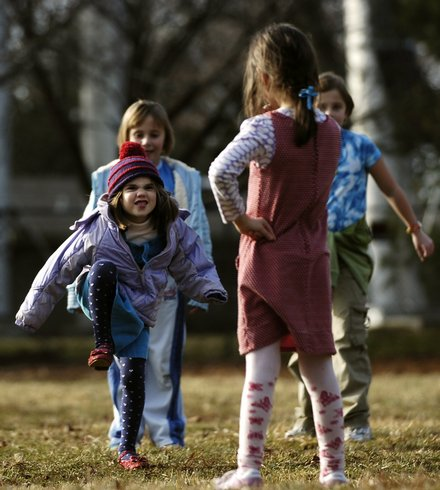 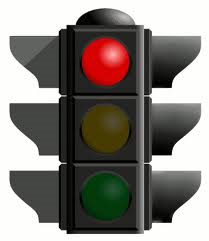 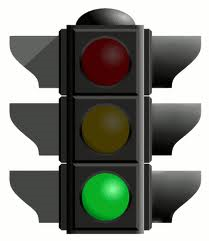 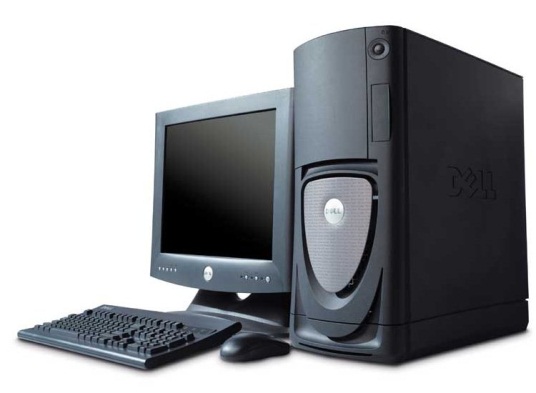 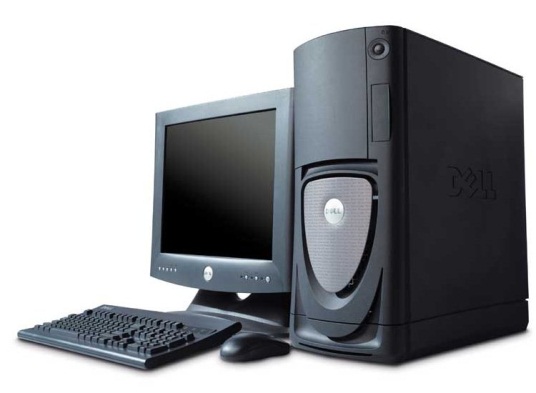 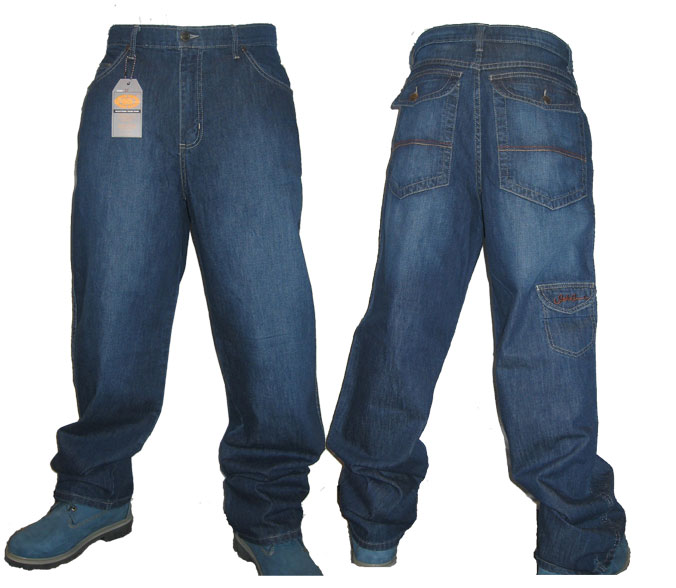 AutomaticWallet
Containment
ZipperOverride
Rear-Pocket
Control Unit
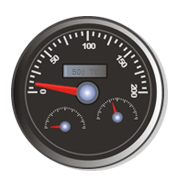 Transmission
Communications Fabric
Flexsion Driver
Communications Fabric
http://isstevewearinghiscrankypants.info/
Foot Interface
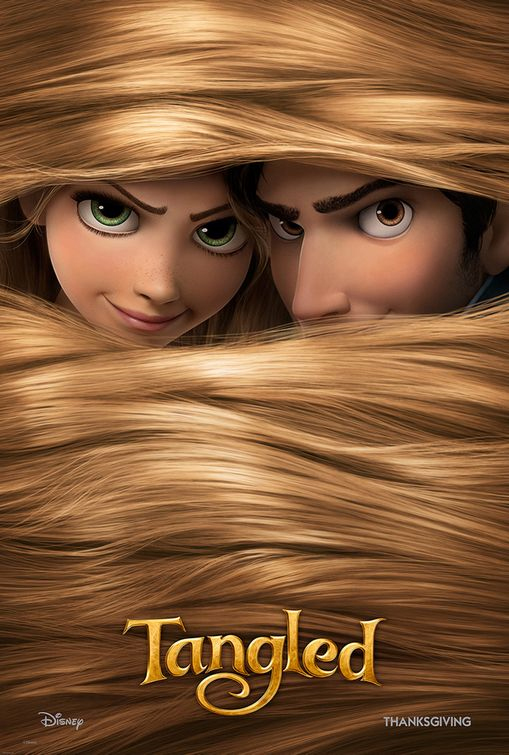 Photorealistic teeth rendering
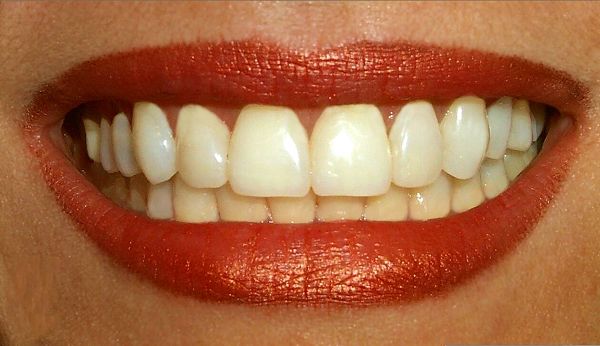 Rendering Teeth
Specular reflection
Dentin interfacerefraction
Forward scattering
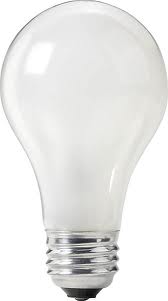 Pulp frequency shift
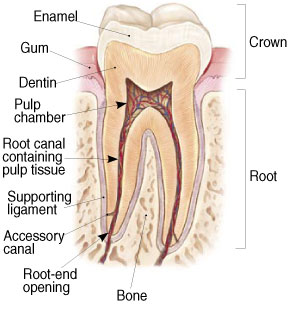 Light source
Internal scattering
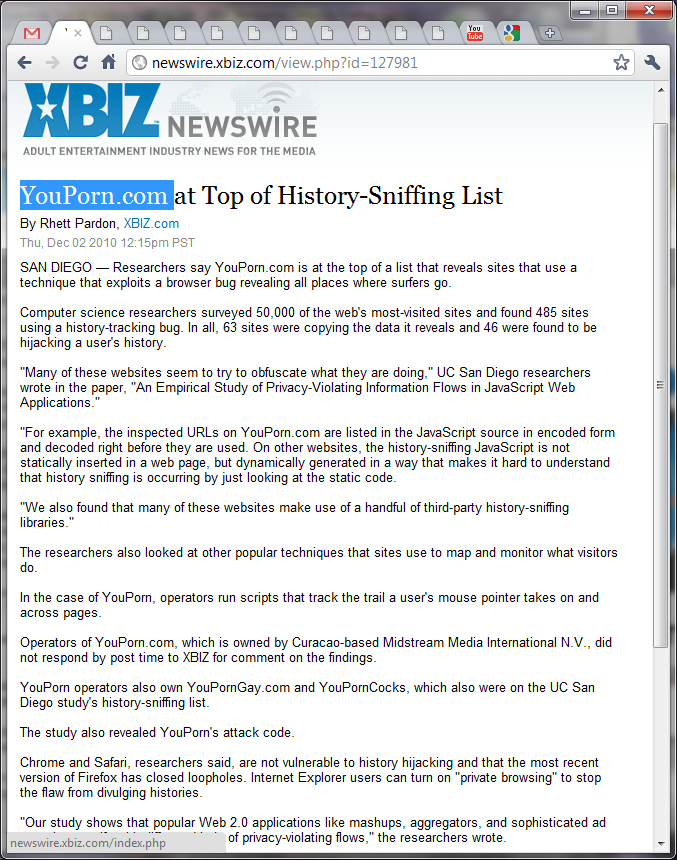 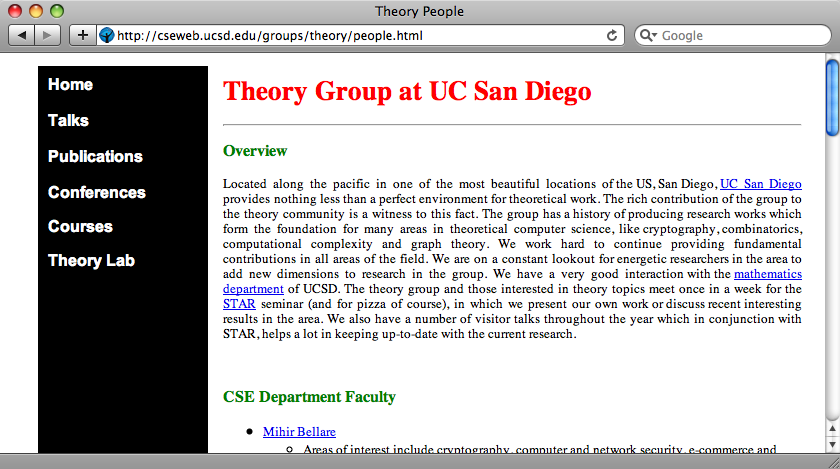 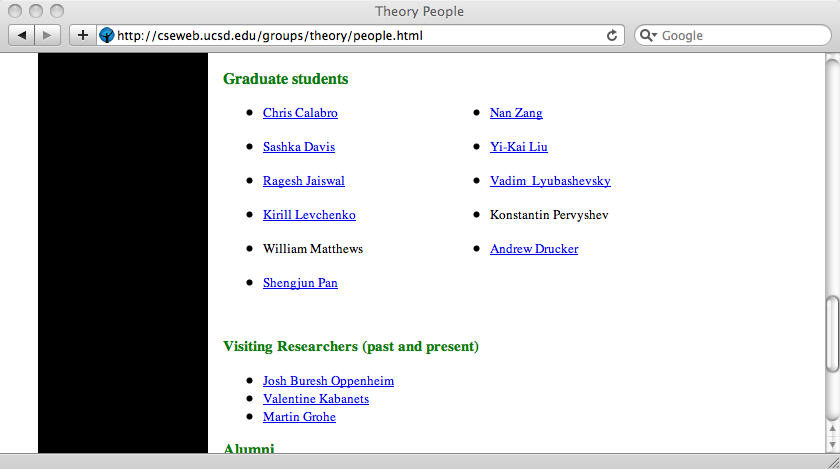 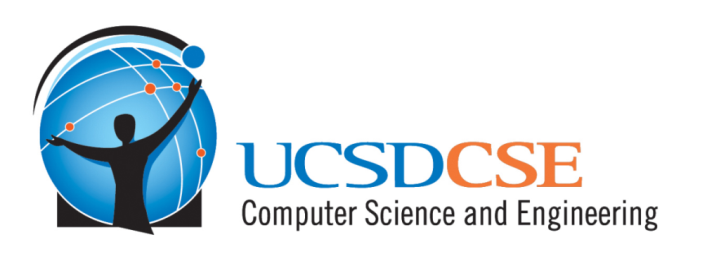 CSE News NetworkEvening News with Hovav Shacham